Aula 1:CORRETORA DE VALORES, TESOURO DIRETO
Prof. Elisson de Andrade
eapandra@gmail.com
@elisson.investimentos
Por qual via investir no Mercado Financeiro?
TESOURO DIRETO

AÇÕES

FUNDOS IMOBILIÁRIOS 

ETC
?
VOCÊ
BANCOS

CORRETORAS DE VALORES
Vamos utilizar nossa página pela primeira vez?
Entre no site do Itaú e confira (anote) os investimentos disponíveis
Pesquise de que forma é possível investir em ações, no Itaú
Entre no site do Bradesco e confira (anote) os investimentos disponíveis
Pesquise de que forma é possível investir em ações, no Bradesco
O que é uma corretora de valores
É uma instituição financeira que faz a intermediação de vários produtos financeiros e VOCÊ
Qual a origem das corretoras?
A maioria dos investimentos que estudaremos podem ser encontrados em Corretoras
Mas porque muitas pessoas não possuem conta em uma corretora?
Resp: medo e desconhecimento
Como está a atual situação das corretoras x bancos?
Exercício para casa
Veja a lista de corretoras disponível no nosso site e pesquise:
Como fazer para abrir conta em cada uma delas
Documentação, limites mínimos de depósito etc
Quais serviços oferece, quais canais de atendimento ao cliente possui
Escreva um e-mail perguntando sobre como fazer para abrir conta nessa corretora
Dica final: a escolha da corretora deverá ser realizada ao FINAL do curso. Pois um dos principais critérios para tal é saber em quais produtos pretende investir
TESOURO DIRETO
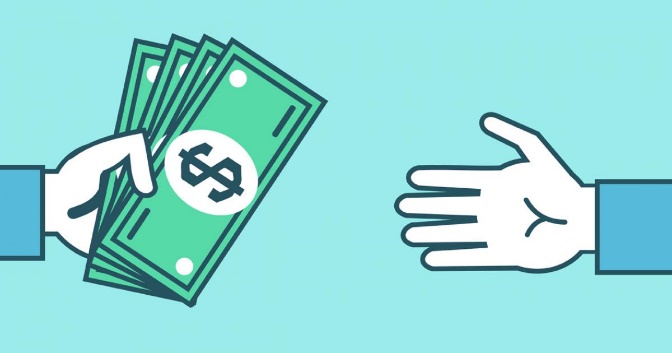 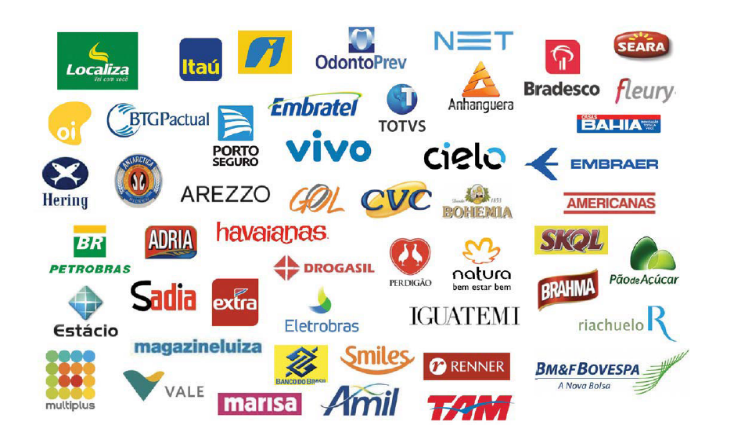 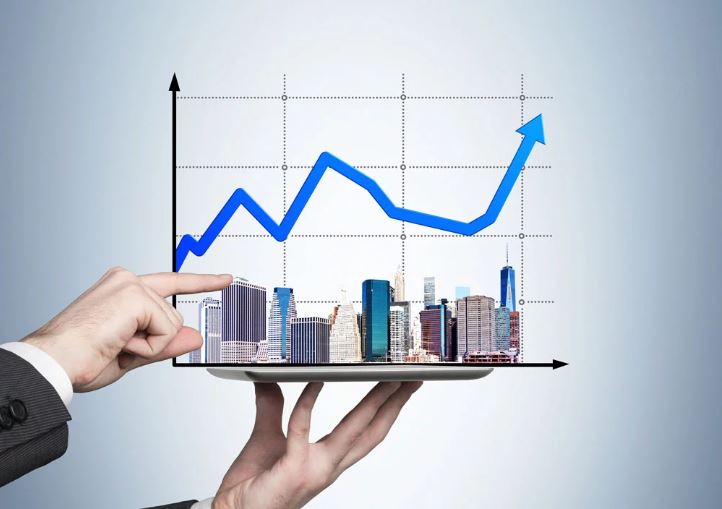 Modalidades de Investimentos
Renda fixa versus renda variável
Renda Fixa: a rentabilidade é acordada no ato da compra do título
Renda Variável: não há qualquer garantia de rentabilidade ao investir seu dinheiro
Renda fixa: prefixados
Prefixados: no momento da compra é acordada a exata taxa que irá remunerar o capital até o vencimento
Exemplo: até 2022 irá ganhar 10% ao ano sobre o capital investido
Renda fixa: pós-fixados
Pós-fixados: o acordo é sobre COMO irá ser remunerado o capital
Exemplos:
0,5% ao mês + TR  ou 70% da Selic (Poupança)
98% da taxa do CDI (CDBs)
Selic (Tesouro Direto)
5% acima do IPCA (Tesouro Direto)
Taxas
É preciso se cadastrar em um banco ou corretora habilitada no Tesouro Direto (Agente de Custódia)
Taxas:
Taxa de custódia (B3): cobrança sobre a guarda dos títulos e movimentação dos saldos de 0,25% ao ano
Taxa de administração para a corretora/banco (mais comum, hoje, é isenção)
Atualmente: isenção de taxa para investimentos menores que R$10 mil (SELIC)
Tributação Decrescente
Tabela será usada também para CDBs e Fundos de Renda Fixa
OBS: alíquota incide apenas sobre o GANHO do período
MARCAÇÃO A MERCADOTítulos PREFIXADOS
COMO DETERMINAR O PREÇO DE UM TÍTULO?
Valor nominal
R$1.000,00
Taxa de juros de
10,74% ao ano
Período de 3 anos
Qual o Preço a ser pago por esse título?
COMO DETERMINAR O PREÇO DE UM TÍTULO?
Valor nominal
R$1.000,00
Taxa de juros de
10,74% ao ano
Período de 3 anos
Obs: calculado em dias úteis
R$742,03
Preço do título
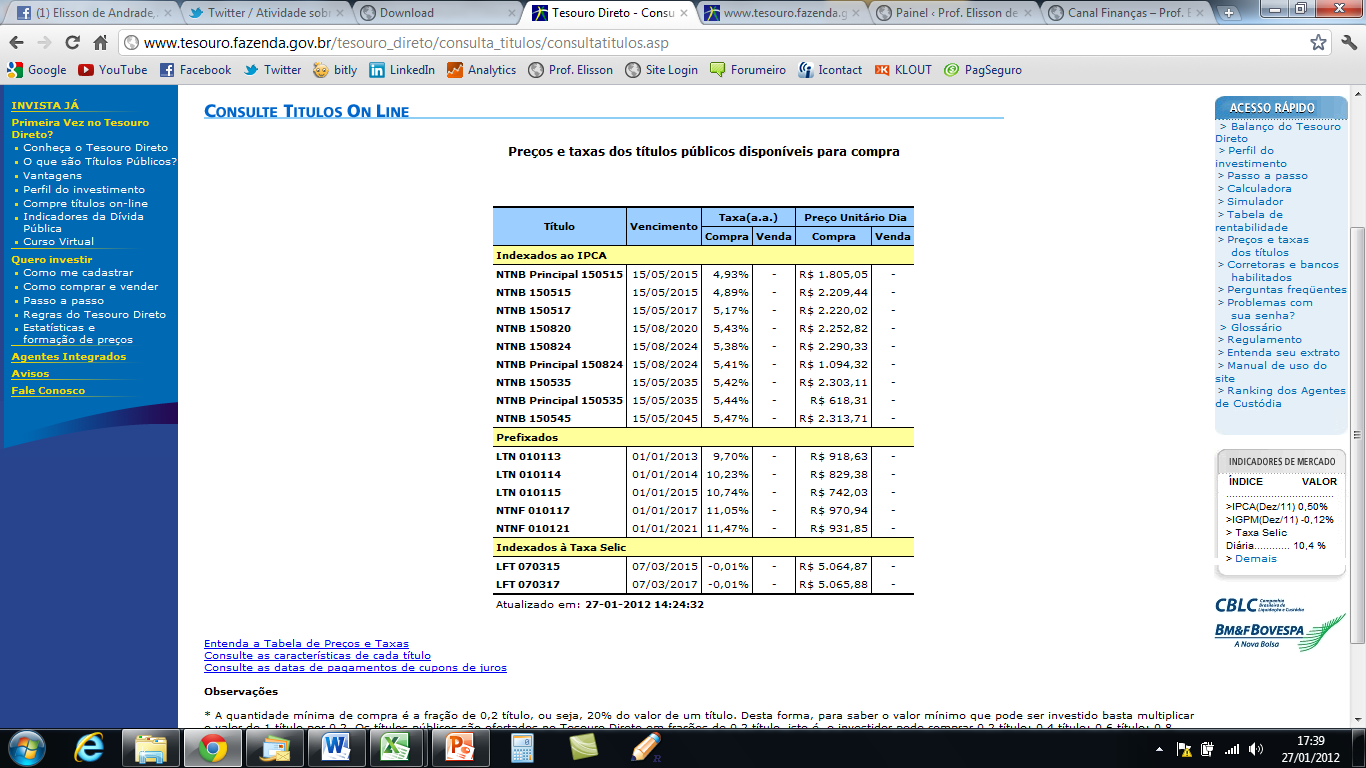 Abra o arquivo em excel sobre MARCAÇÃO A MERCADO
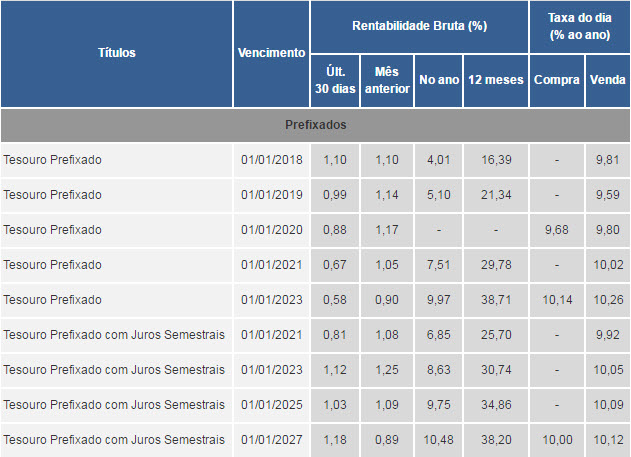 2016
Exemplo no gráfico a seguir
Prefixado 2023 – Relação Inversa entre Preço e Taxa
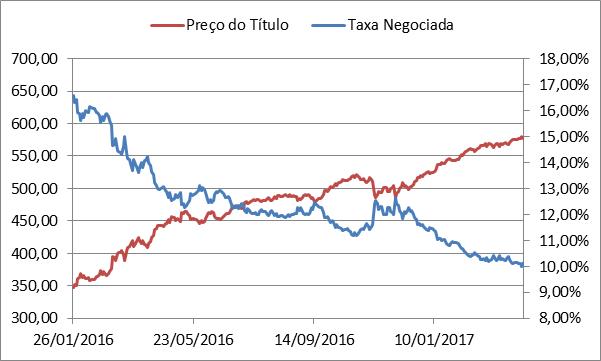 Investimento Prefixado: extrato
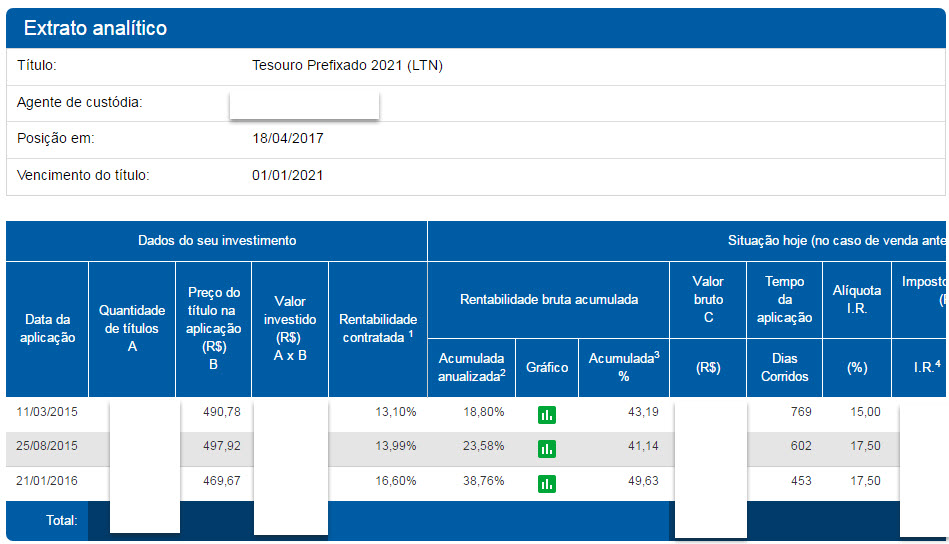 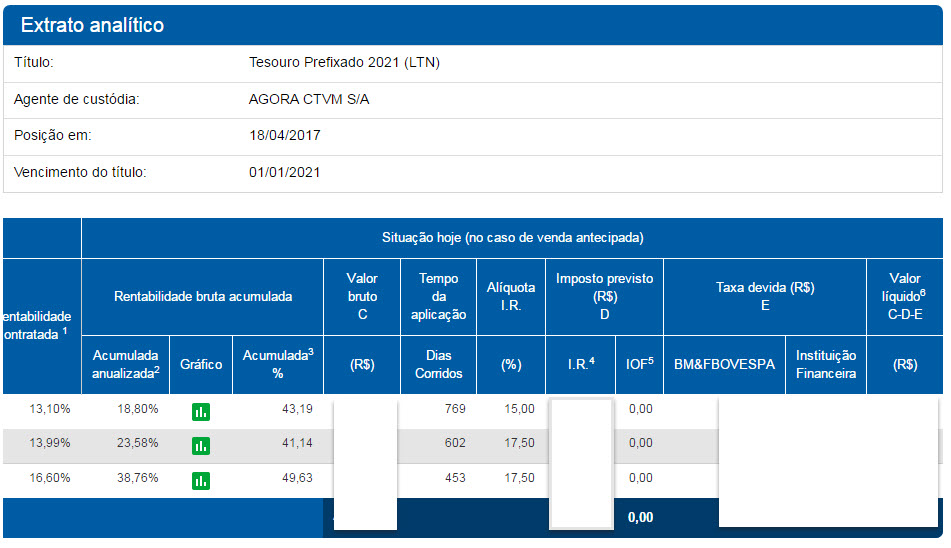 Como se comportou o título comprado a 16,60% em comparação ao contratado
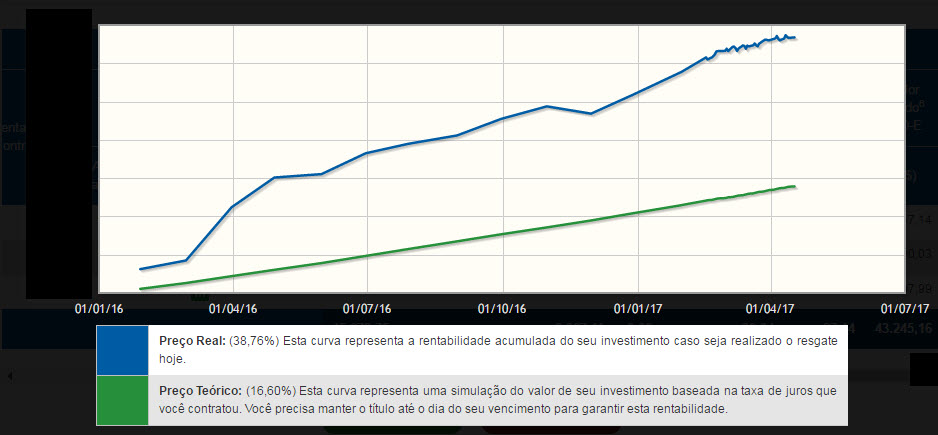 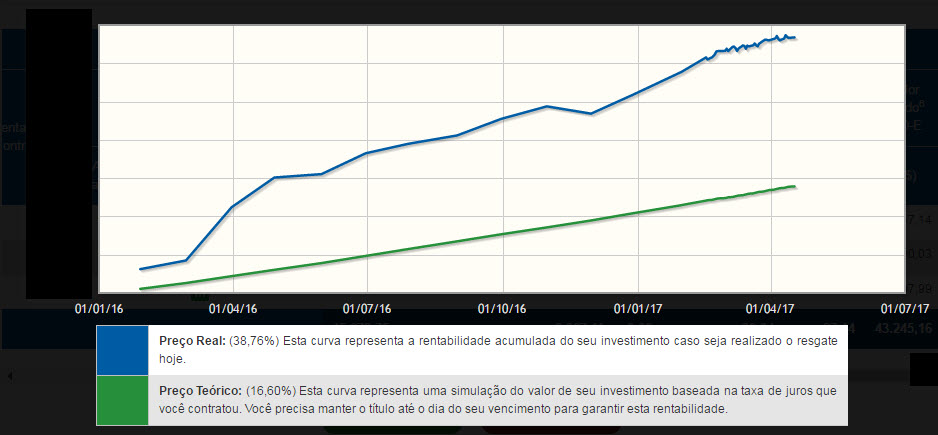 PLANILHA DE SIMULAÇÃO: PREÇO DOS TÍTULOS PÚBLICOS
TAXA DE JUROS - SELIC
SELIC – o que é?
Selic: Sistema Especial de Liquidação e Custódia
Veja que é um SISTEMA informatizado que o BACEN utiliza para comprar e vender títulos públicos
A taxa Selic é uma média dos títulos negociados nesse ambiente
SELIC - funcionamento
Governo precisa de dinheiro (além dos tributos) para fechar suas contas
Emite título público para emprestar dinheiro de terceiros
O maior montante é comprado por instituições financeiras
SELIC – taxa meta
Definida nas 8 reuniões anuais do COPOM
Instrumento de política monetária
O BACEN deve fazer de tudo para que os títulos negociados na SELIC fiquem nesse patamar (comprando e vendendo títulos)
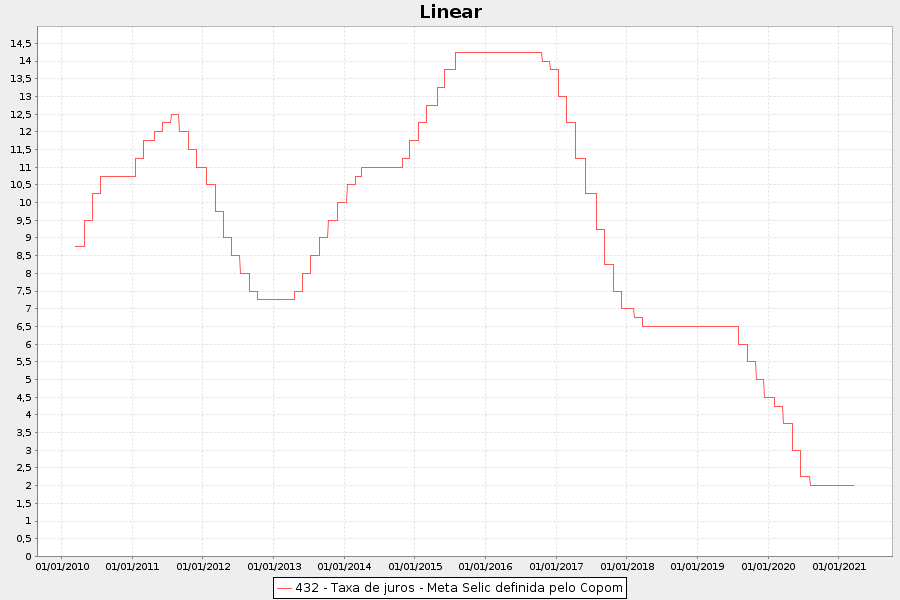 SELIC – taxa over
Instituições financeiras emprestam dinheiro umas das outras, dando como garantia seus títulos públicos

A média dessas operações nos oferece a taxa Selic Over
LER ATA DO COPOM
Evolução recente da Selic
ENTRAR NO LINK: EVOLUÇÃO SELIC META
Títulos Indexados à SelicO oposto dos prefixados
Rentabilidade Tesouro Selic
Segue a rentabilidade Diária da Selic ATUAL
Não possui a volatilidade de um prefixado
Exemplo: 
Preço do título no final do dia de hoje R$850,00
Amanhã, a Selic diária apurada é de 0,045%
Logo, preço do título ao final do dia de amanhã, será:
850 * 1,00045 = R$850,3825
Devagar e SEMPRE... Sendo melhor que a poupança...
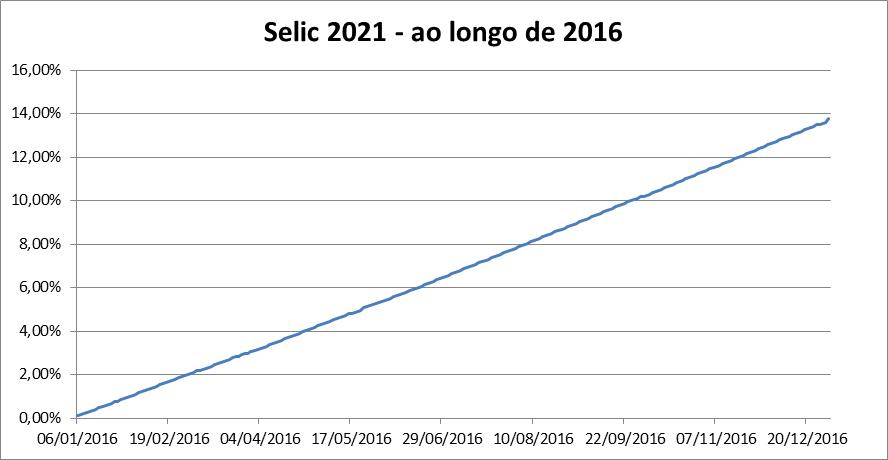 Vamos ver a tabela do Tesouro Direto e compreendê-la melhor, agora que já vimos títulos prefixados e Selic?CONFIRA LINK NA NOSSA PÁGINA
INFLAÇÃO
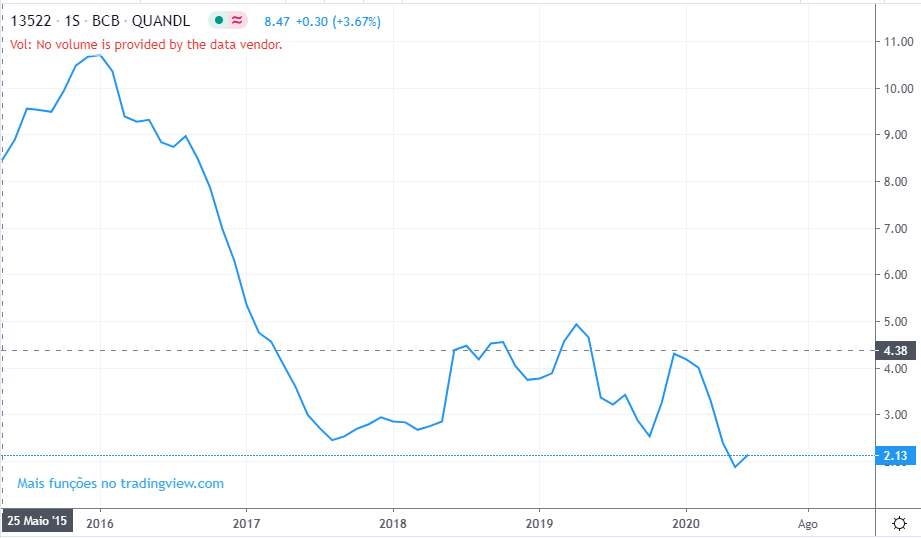 Comparativo dos índices
Títulos Indexados ao IPCAVolatilidade e Proteção
Rentabilidade Tesouro IPCA
Paga sempre um valor ACIMA da inflação
Exemplo: 5% ao ano + IPCA
Pense nos 5% como a parte prefixada e no IPCA como a parte pós-fixada
A parte prefixada é responsável pela “marcação a mercado” e faz o valor do título variar até seu vencimento
Confira graficamente
IPCA 2035 – Volatilidade ao longo de 2016
Eixo da esquerda é o preço do título e o da direita a taxa real (acima do IPCA)
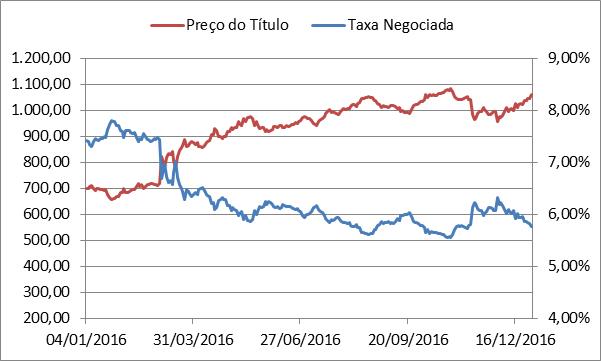 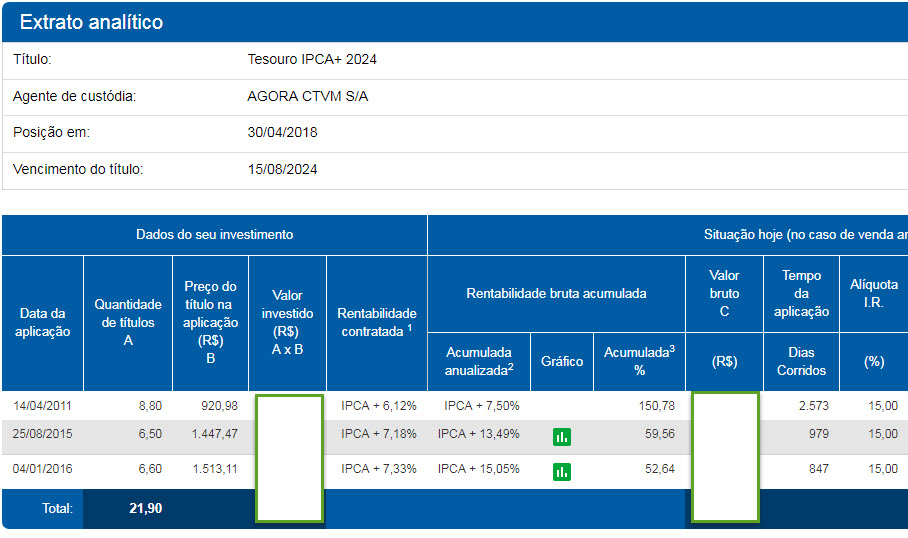 Voltar nos Exercícios com TESOURO DIRETO (planilha)
Vamos voltar ao link com preços e taxas do tesouro direto?
RESUMÃO DOS 3 TÍTULOS
SELIC
A rentabilidade varia conforme a Selic
É o menos “complicado” e volátil dos 3 títulos
Para iniciantes: é o título mais adequado
Seu valor sempre sobe
IPCA
Paga uma taxa de juros fixa + IPCA (que é um índice de inflação)
Seu preço (rentabilidade), até o vencimento, sofre oscilações
Vencimentos mais longos são mais arriscados
PREFIXADO
Quando compra, sabe-se exatamente qual será a rentabilidade, no vencimento
Seu preço (rentabilidade), até o vencimento, sofre oscilações: marcação a mercado
Vencimentos mais longos são mais arriscados
Simulação: Site do TesouroLink na nossa página
COMPRANDO TÍTULOS PELO SITE DA CORRETORA
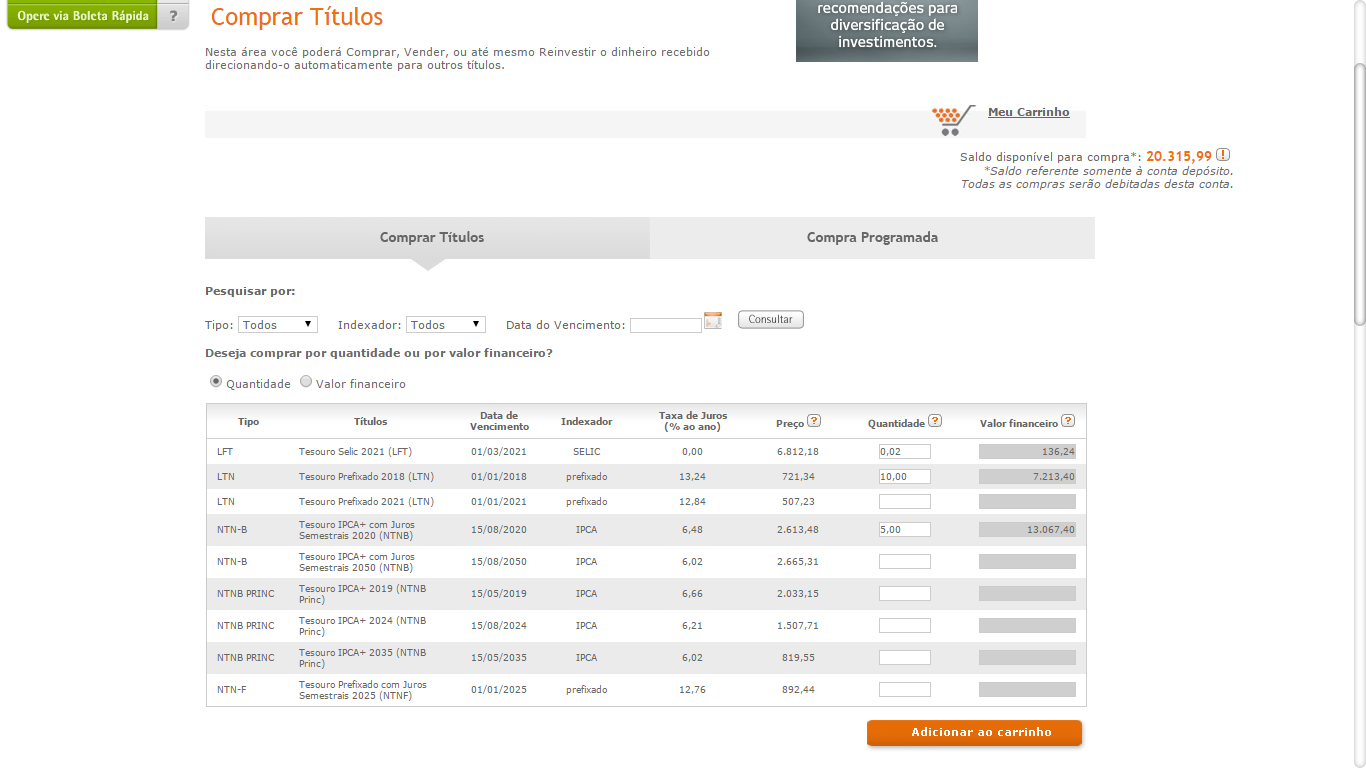 DESAFIOS DE SE INVESTIR EM TD
Abrir conta em uma corretora

Escolher título: pré ou pós fixado

Escolher vencimento
Vantagens
Menores custos

Melhores Rentabilidades

Liquidez

Possibilidade de escolha da carteira de ativos

Permite investir valores baixos